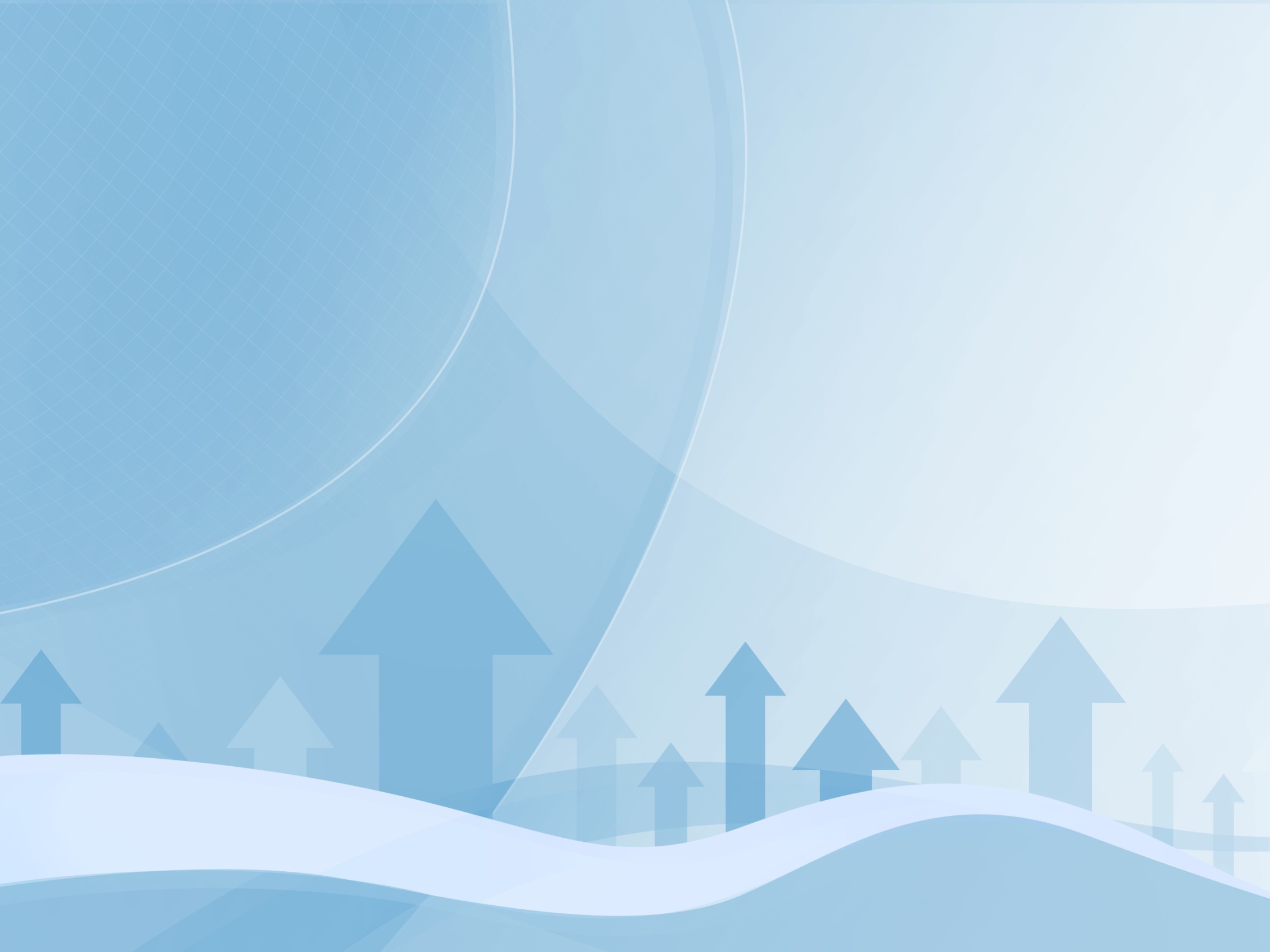 Федеральное государственное бюджетное образовательное учреждение высшего образования 
"Красноярский государственный медицинский университет 
имени профессора В.Ф. Войно-Ясенецкого" 
Министерства здравоохранения Российской Федерации
Кафедра медицинской кибернетики и информатики
Методическая медико-кибернетическая практика на тему: «Статистическая обработка медицинских данных»
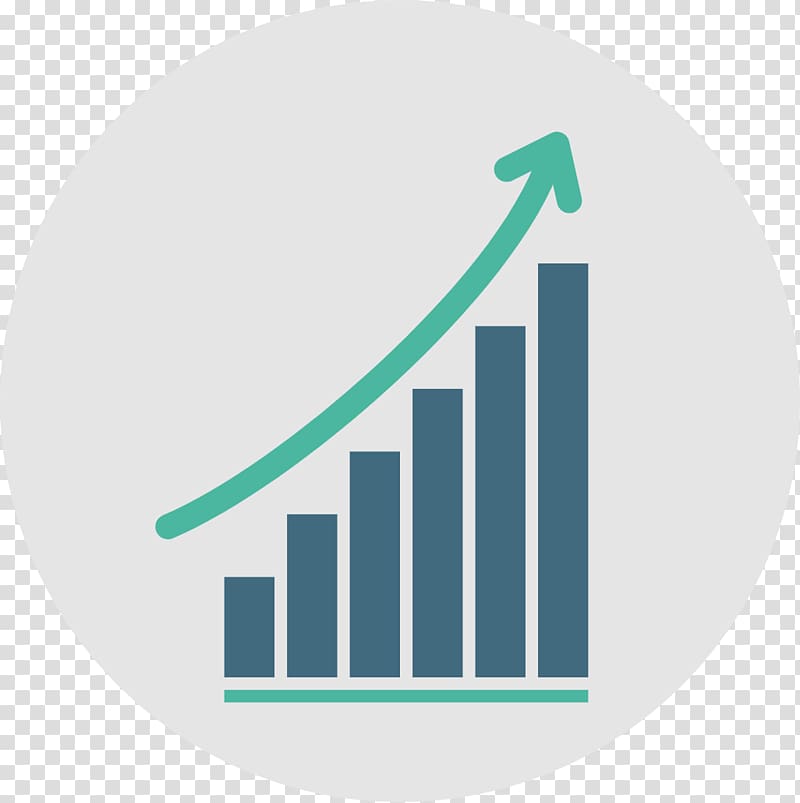 Работу выполнила: Студентка 301 группы 3 курса специальности «Медицинская кибернетика» Барышникова Валентина Васильевна

Руководитель практики:
Старший преподаватель кафедры
Медицинской кибернетики и информатики, 
Шадрин Константин Викторович
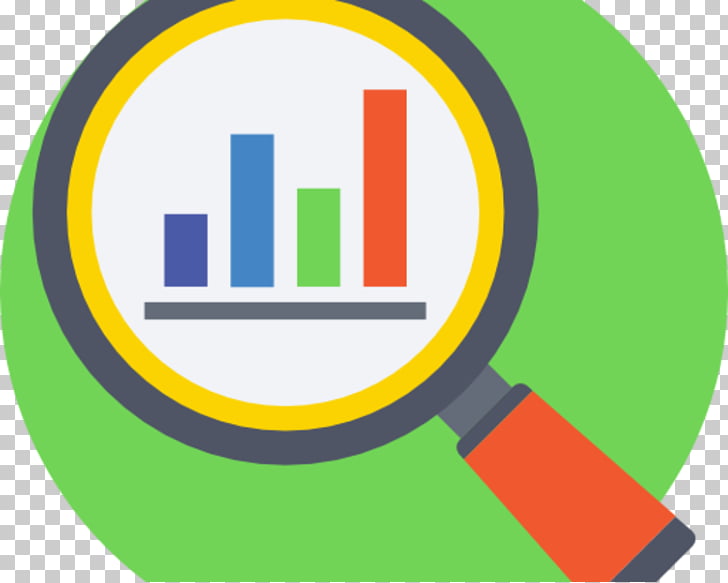 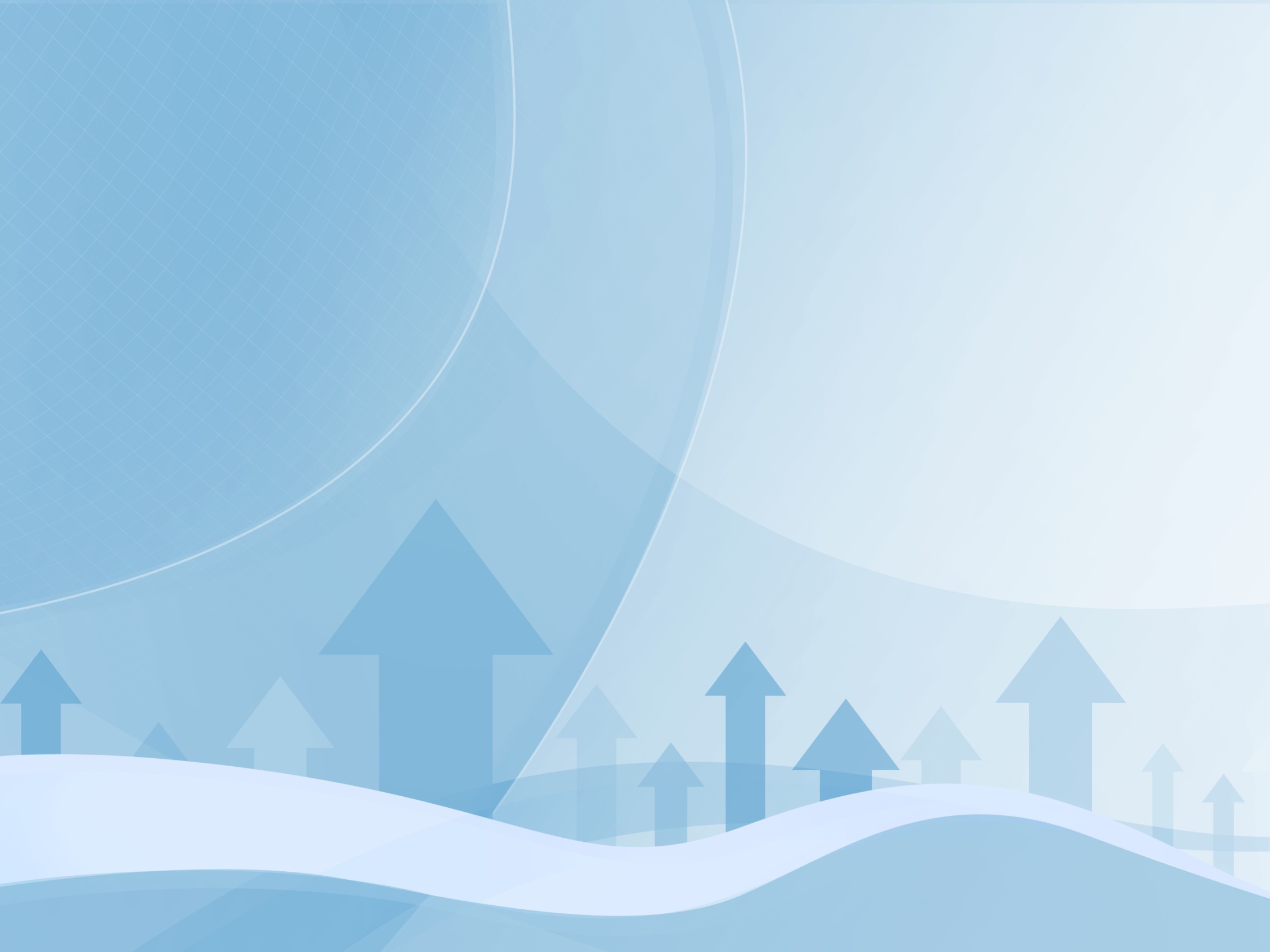 План
Актуальность
Цели и задачи
Методы и материалы
Результаты
Заключение
Список источников
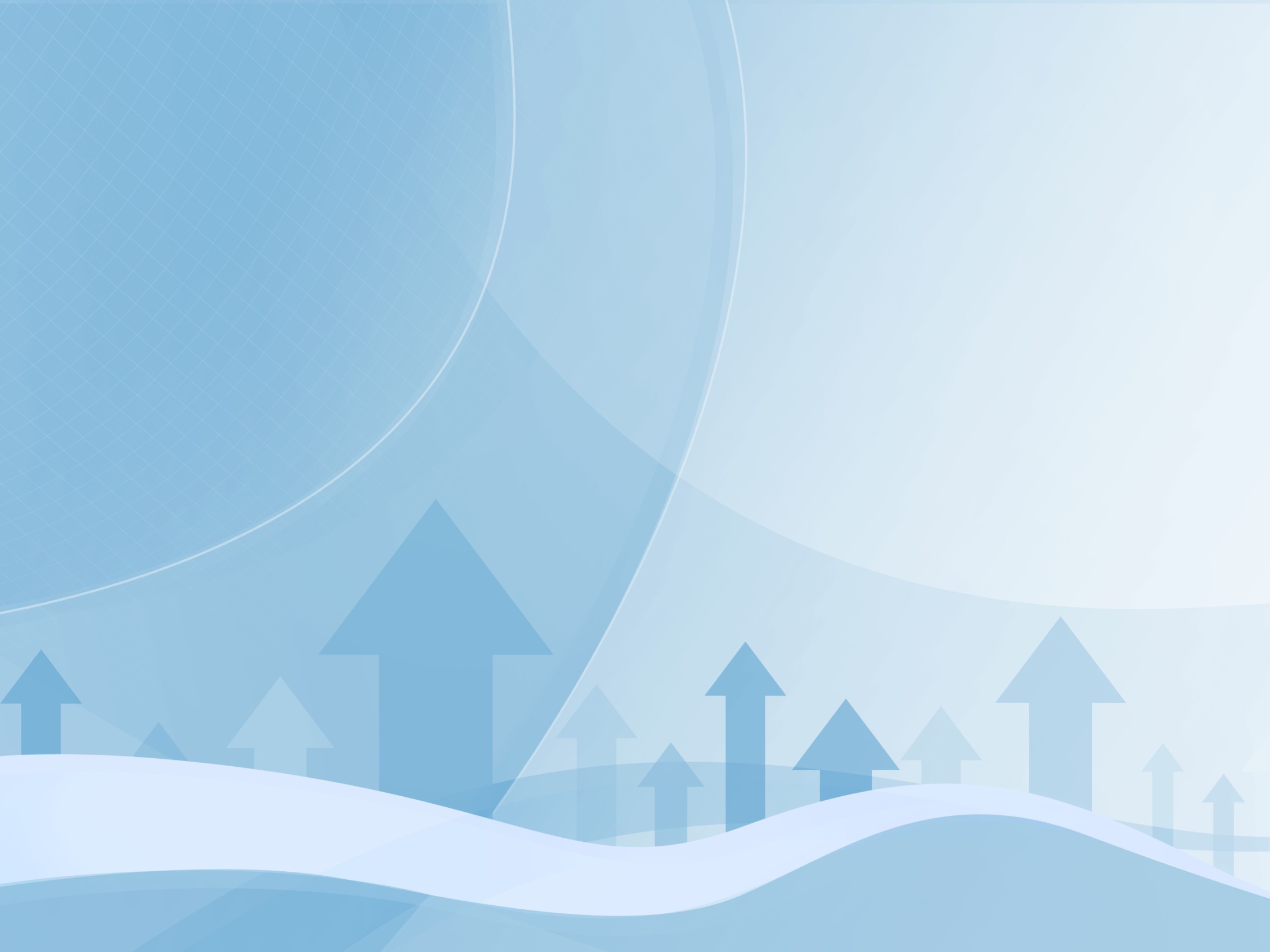 Актуальность
Медико-биологические данные имеют ряд особенностей, из-за которых их статистическая обработка в специализированных пакетах имеет особое значение:
Огромные массивы данных;
Необходимость в точном анализе и прогнозе, так как речь идет о здоровье населения.
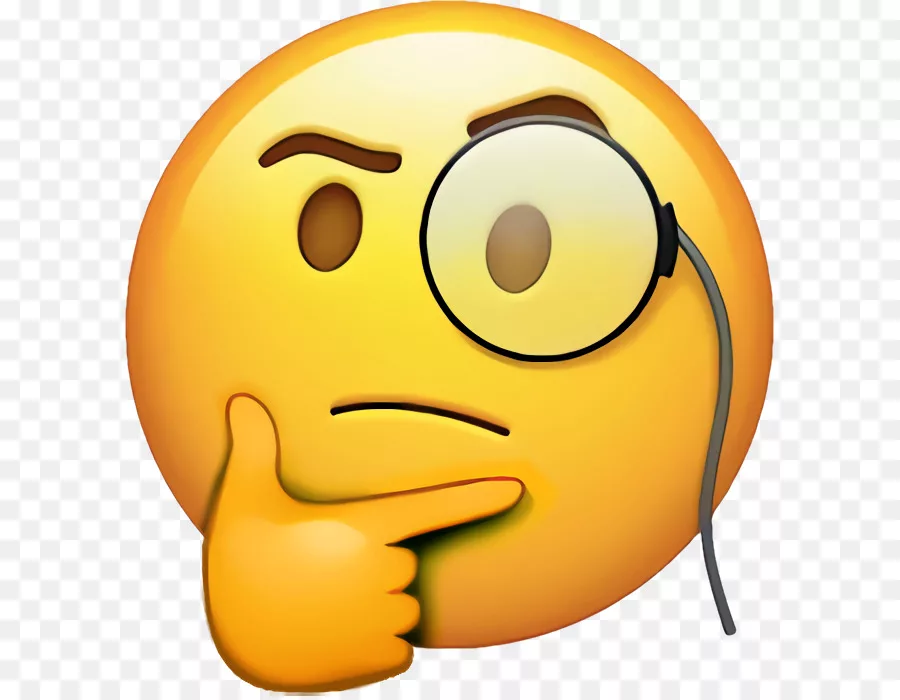 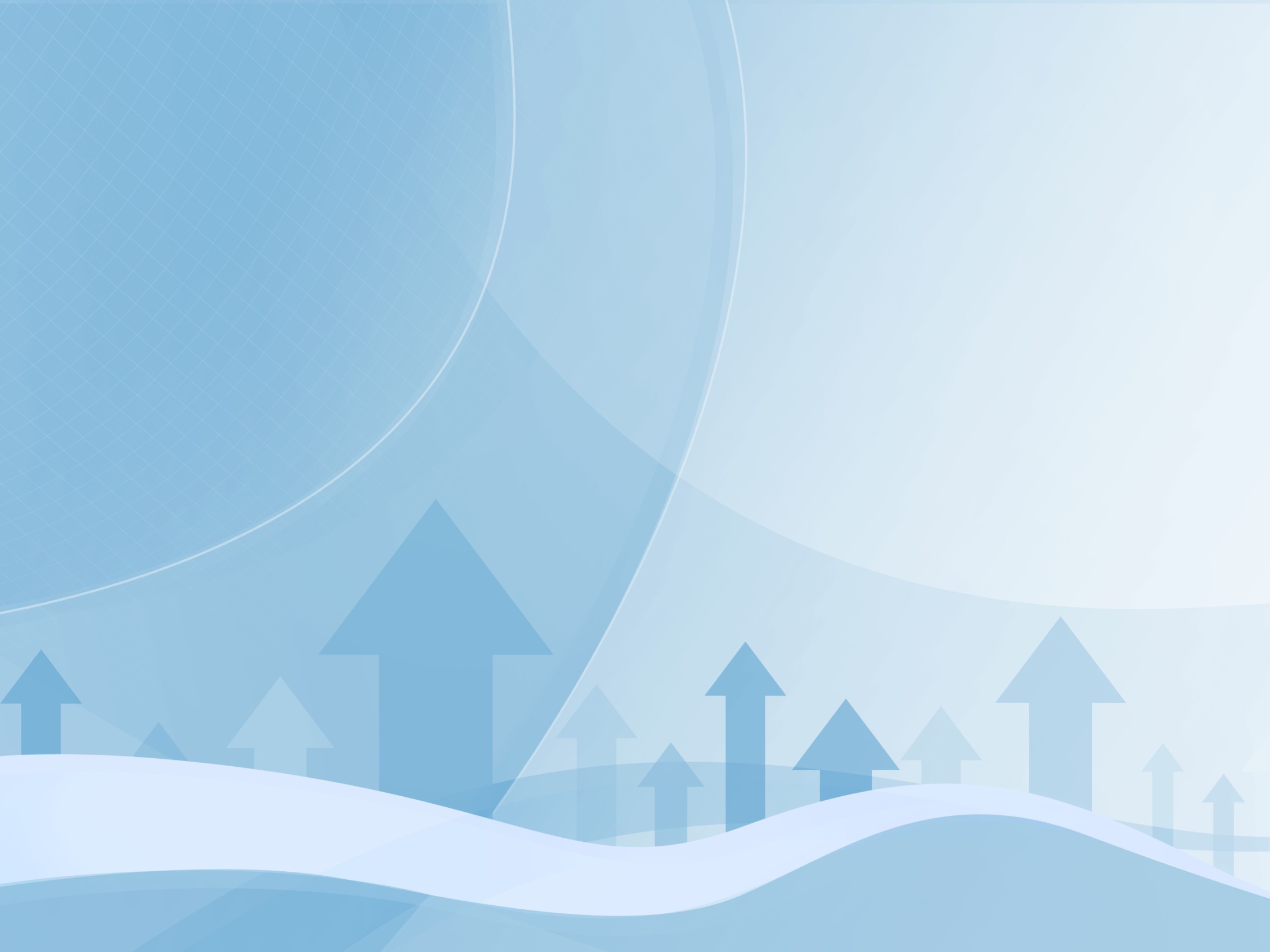 Цели и задачи
Цель: Проведение статистической обработки медико-биологических данных  с использованием различных статистических методов
Задачи: 
Провести первичную обработку данных, описательную статистику,  проверить данные на нормальность распределения, используя статистический пакет  Excel.
Исследовать данные для выявления закономерностей и наличие статистически значимых различий в пакете Excel.
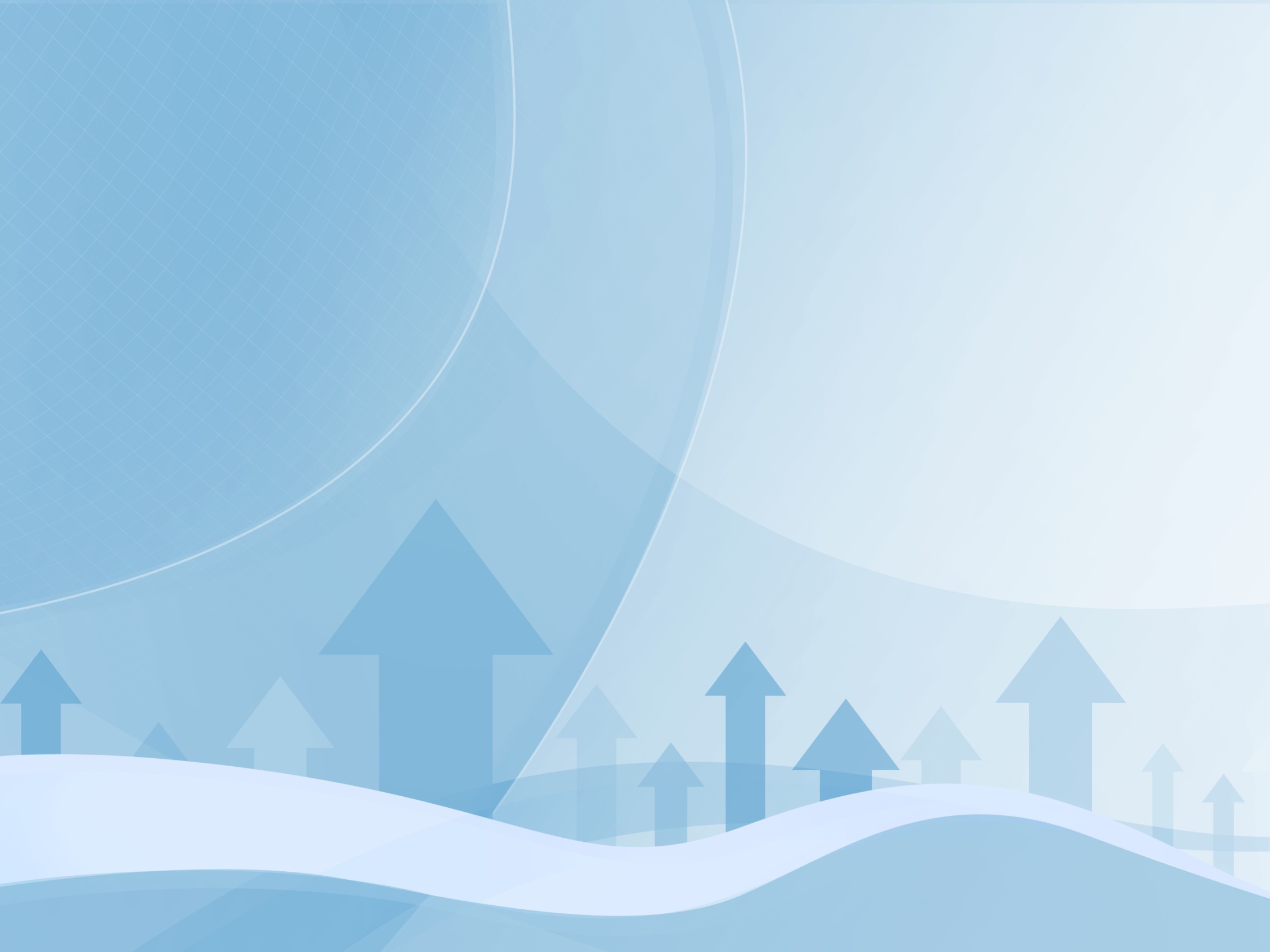 Теоретическая часть
Аденоиды – патологическое разрастание лимфоидной ткани носоглоточной миндалины, чаще у детей. Аденоидит ведет к частым простудным заболеваниям и воспалению в среднем ухе, снижению слуха, невнятной речи, задержке развития, формированию неправильного прикуса.
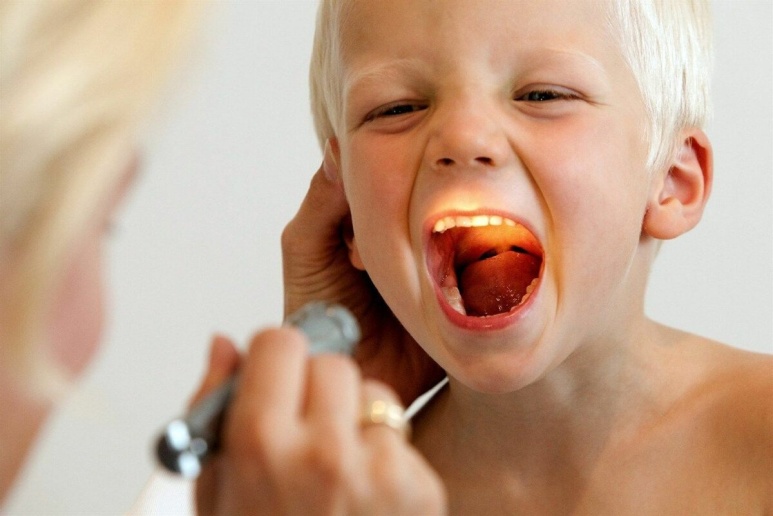 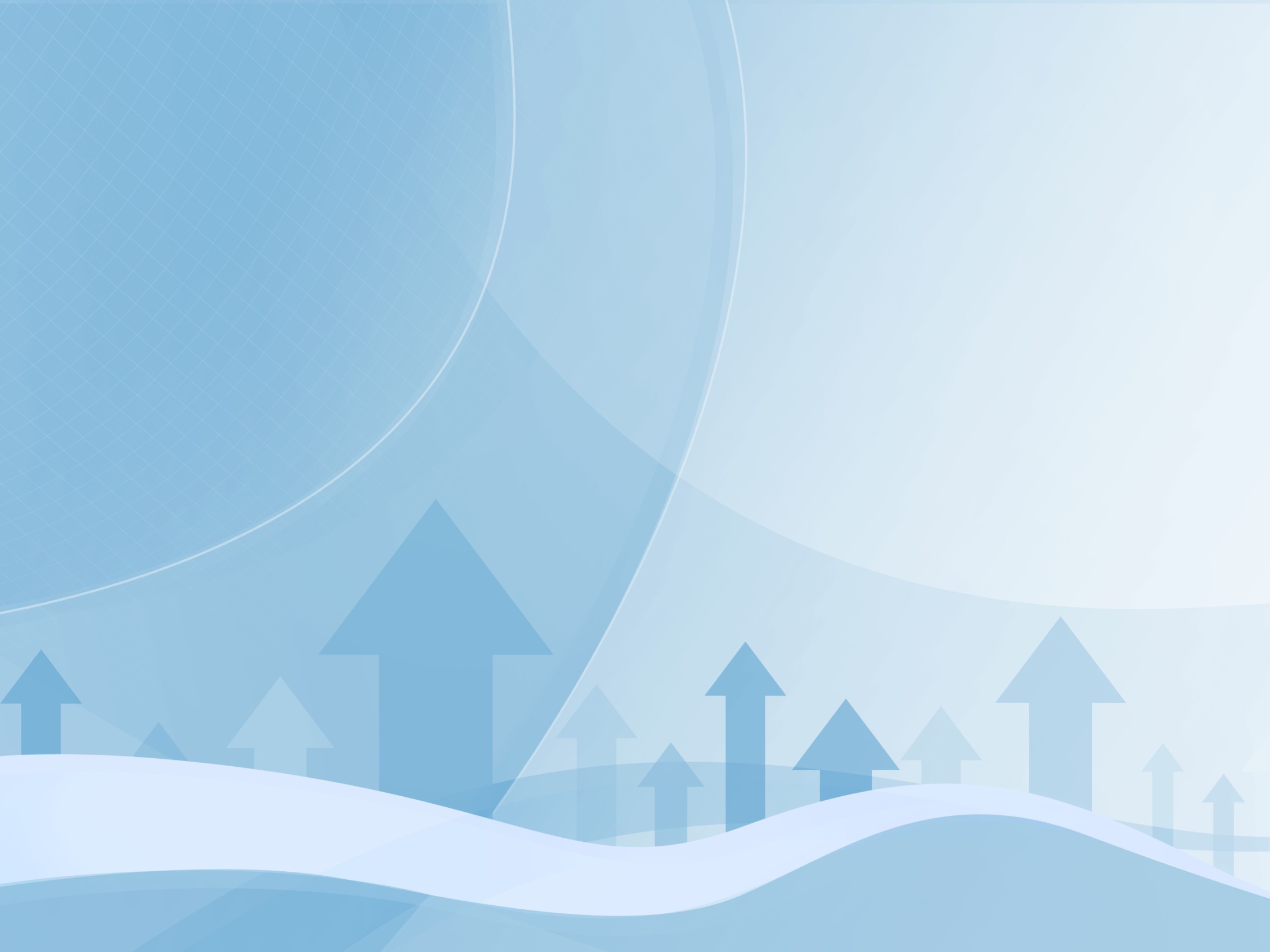 Материалы и методы
Объект исследования – дети с 1-сторонним и 2-сторонним поражением аденоидов.
Предмет исследования – показатели крови, пол и возраст обследуемых, вид поражения пазух (1- или 2-стороннее поражение).
Исследование проводилось в статистическом пакете MS Excel 2007.
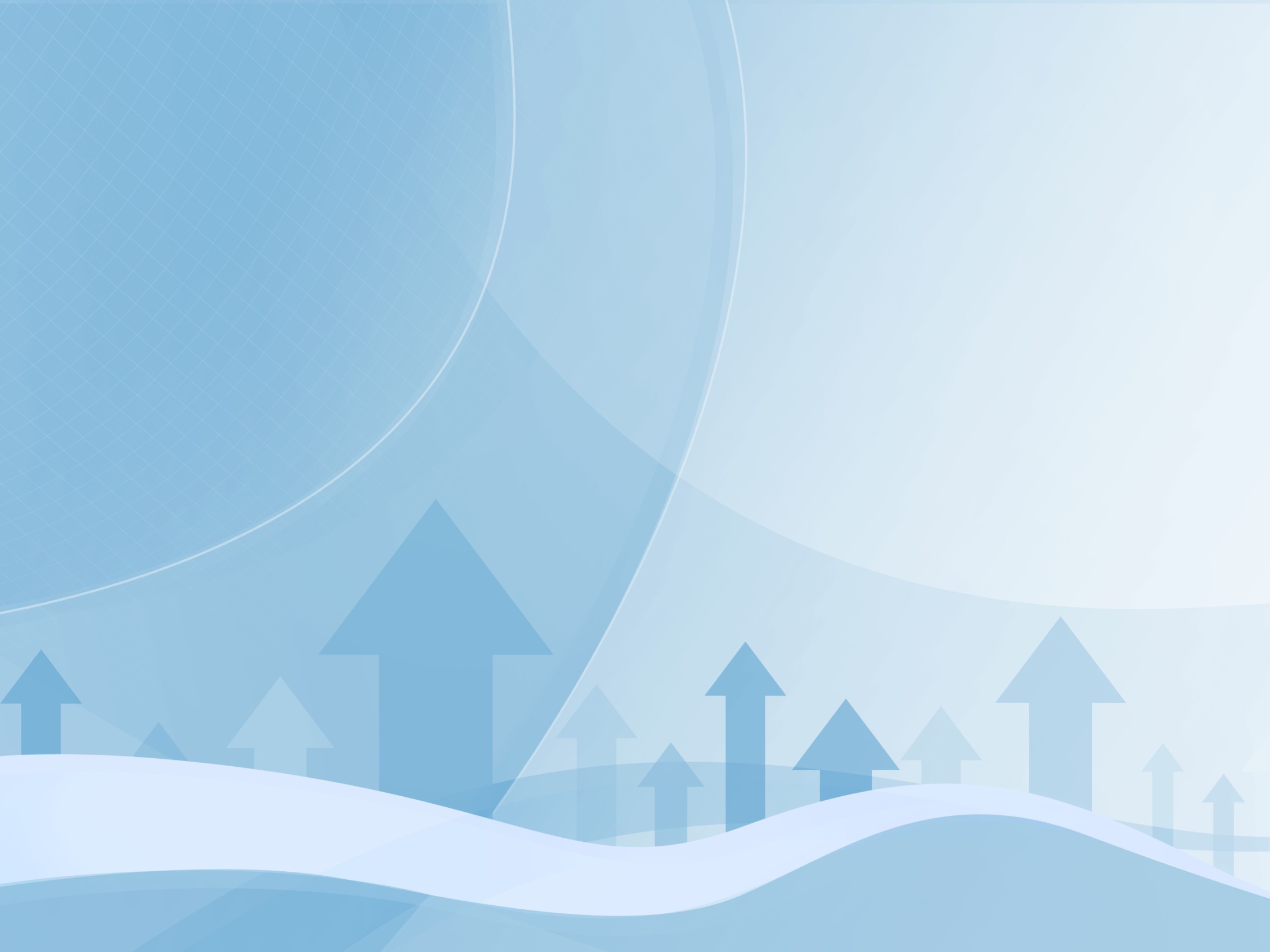 Материалы и методы
Описательная статистика
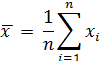 Выборочное среднее значение
Мода  =МОДА()
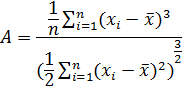 Медиана   =МЕДИАНА()
Асимметрия
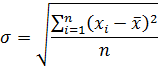 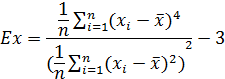 Среднеквадратическое 
отклонение
Эксцесс
Квартиль  =КВАРТИЛЬ()
Гистограмма     АНАЛИЗ ДАННЫХ > ГИСТОГРАММА
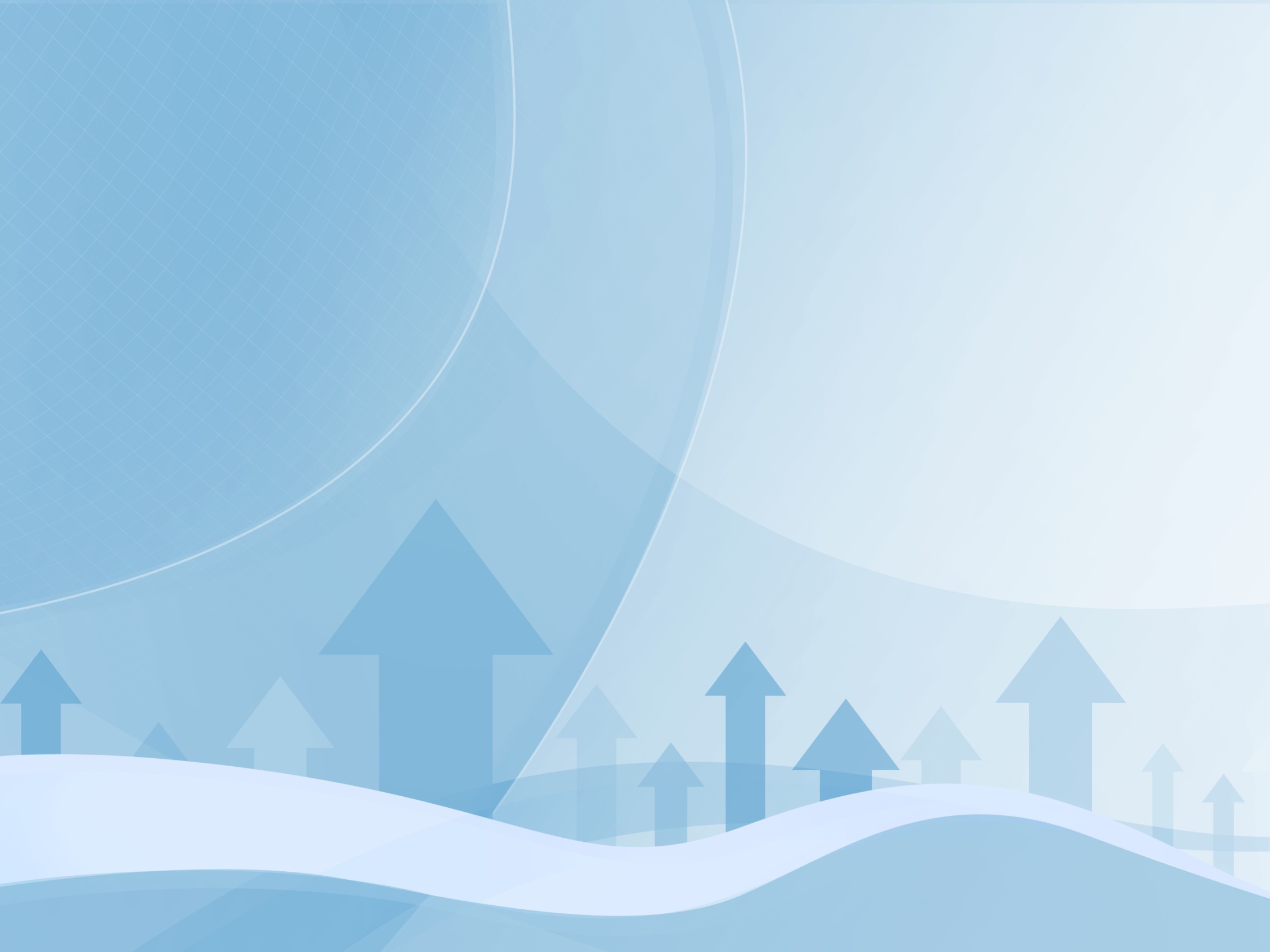 Материалы и методы
Выявление взаимосвязей и различий
Коэффициент корреляции Пирсона
Коэффициент корреляции Спирмена
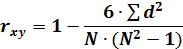 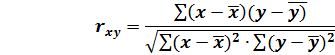 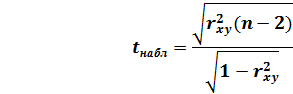 Статистическая значимость коэффициентов корреляции
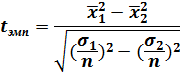 T-критерий Стьюдента для независимых выборок
Критерий Манна-Уитни для 2х независимых выборок
G-критерий знаков
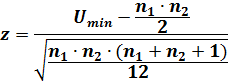 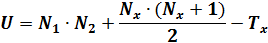 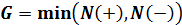 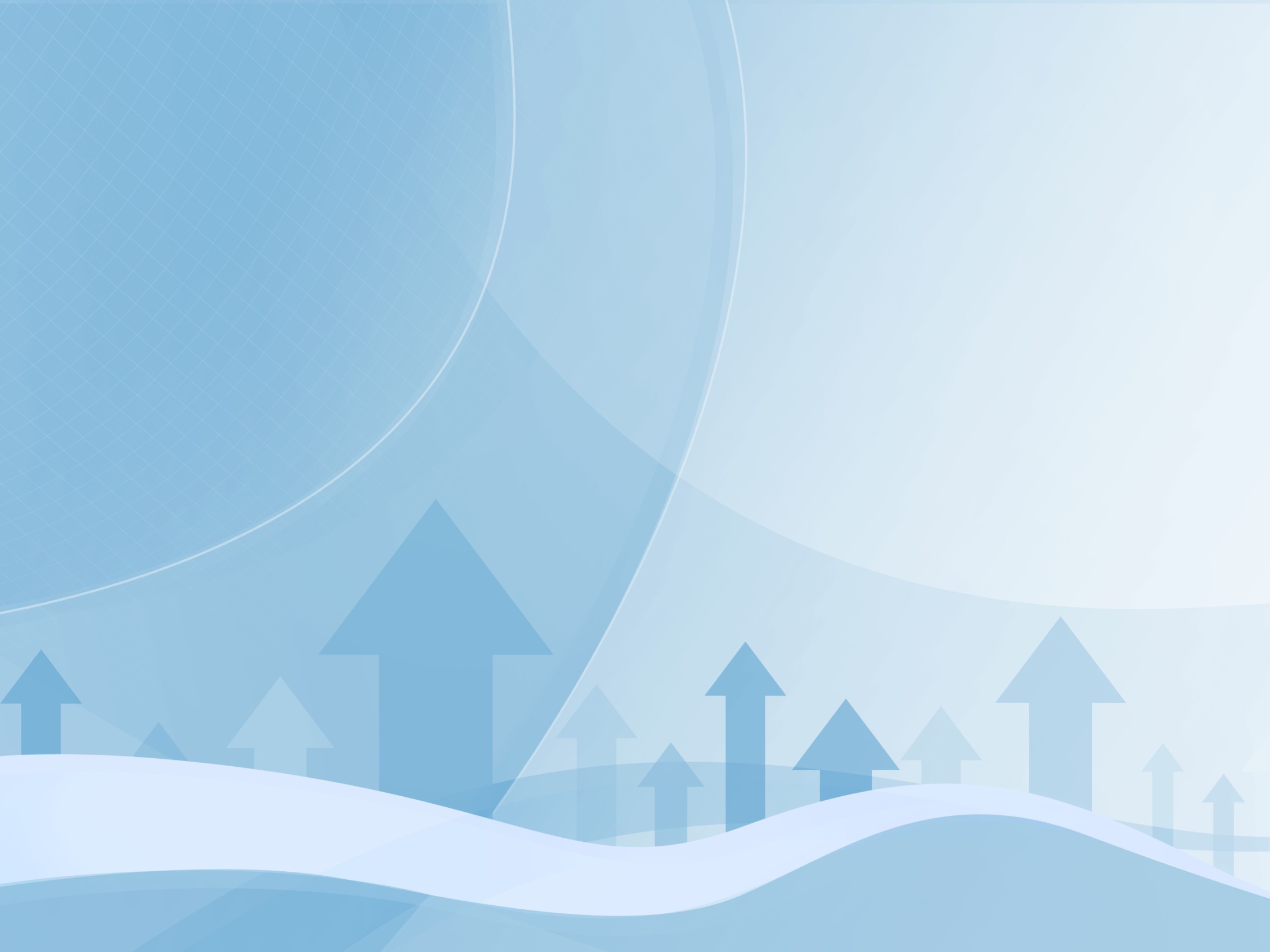 Результаты
Описательная статистика
По схожести значений среднего арифметического, моды и медианы, 
а также по приближению значений асимметрии и эксцесса к нулю
 можно предварительно сделать вывод, что столбцы «WBC»,  «С/Я %» и «ЛИМ %»
подчиняются закону нормального распределения
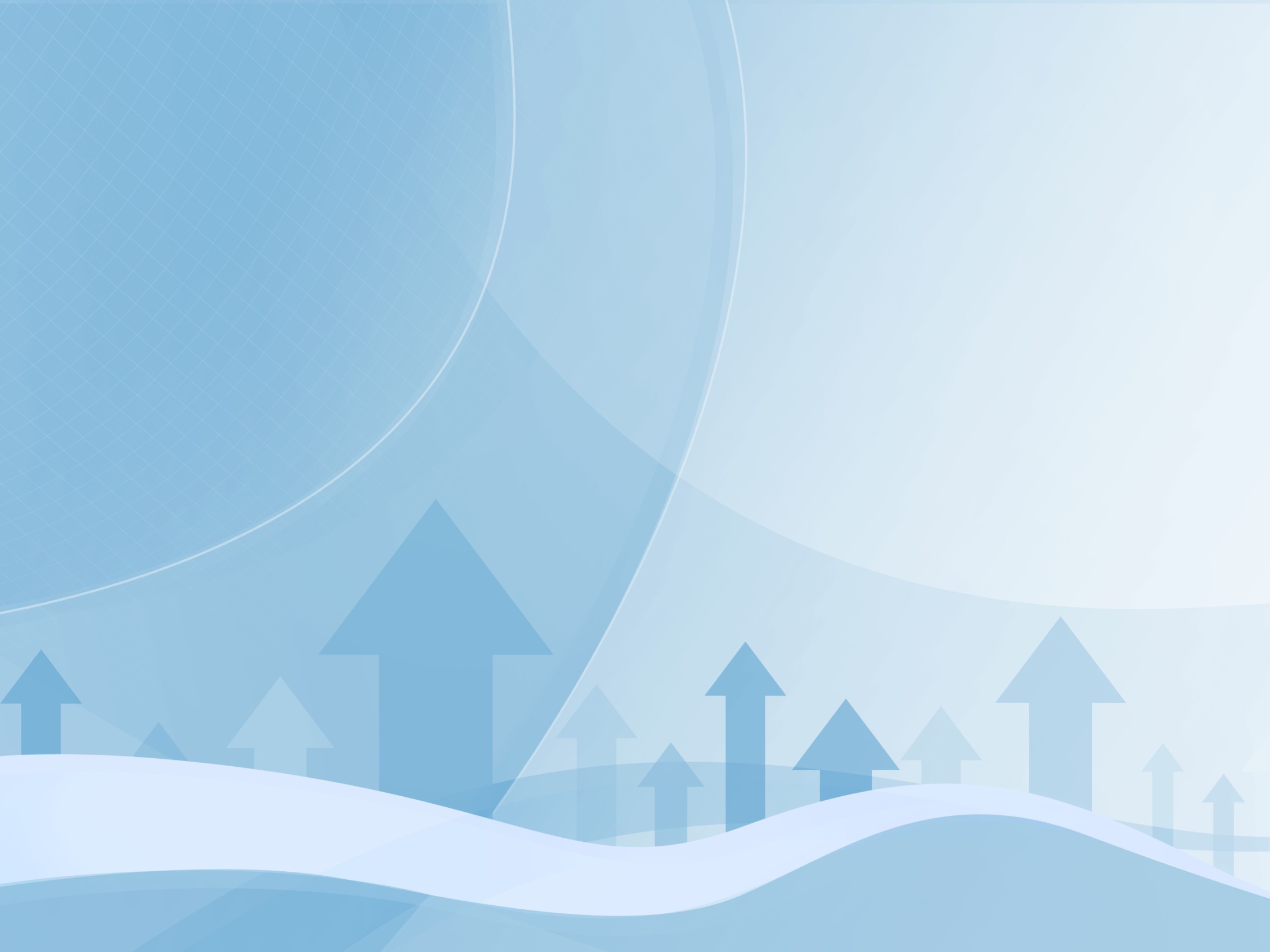 Результаты
Описательная статистика
Проверка на нормальность, гистограммы
Так, с учетом гистограмм делаем вывод, что столбцы «Возраст, лет», 
«WBC», «С/Я %» и «ЛИМ %» подчиняются закону нормального распределения
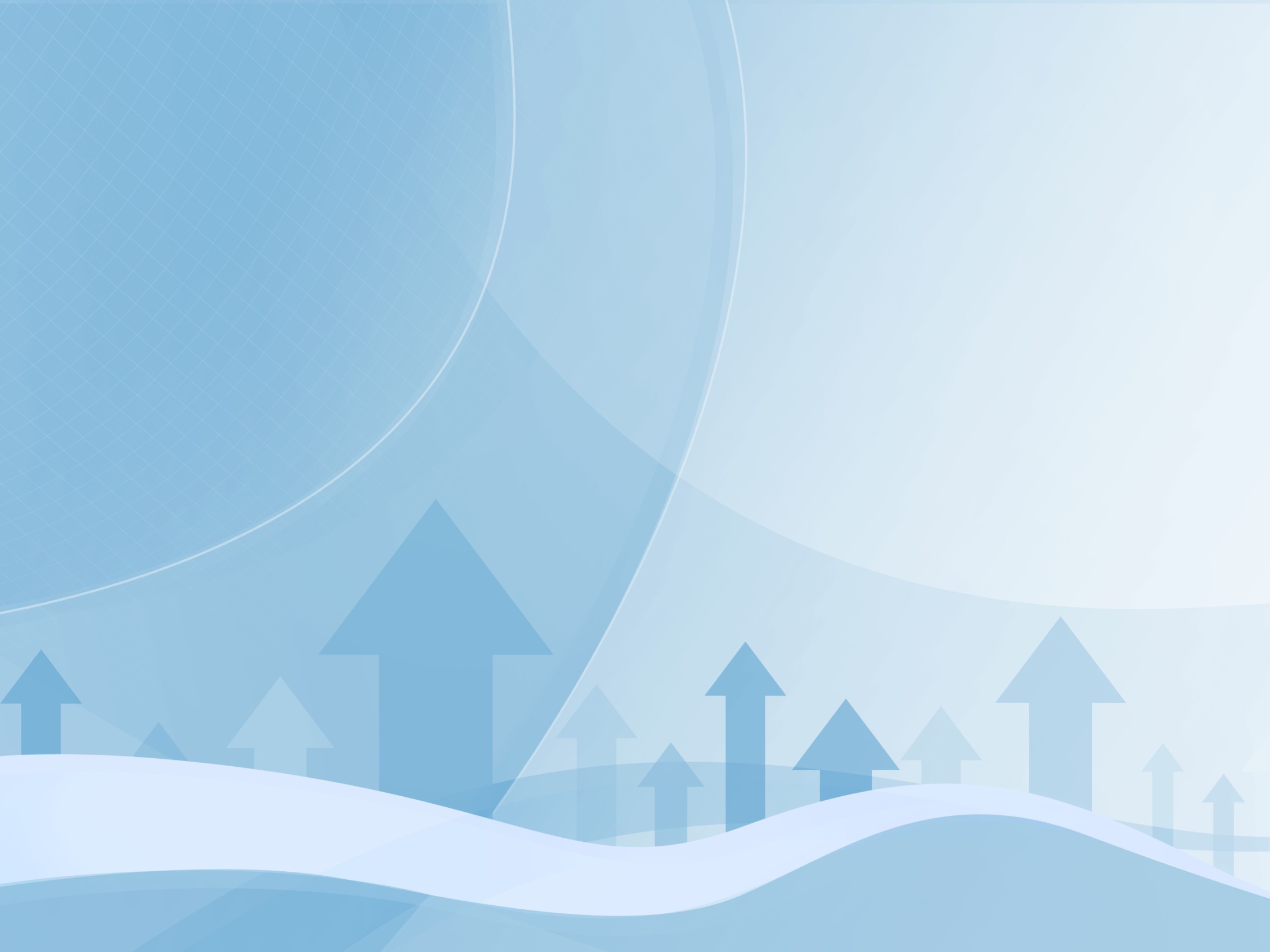 Результаты
Описательная статистика
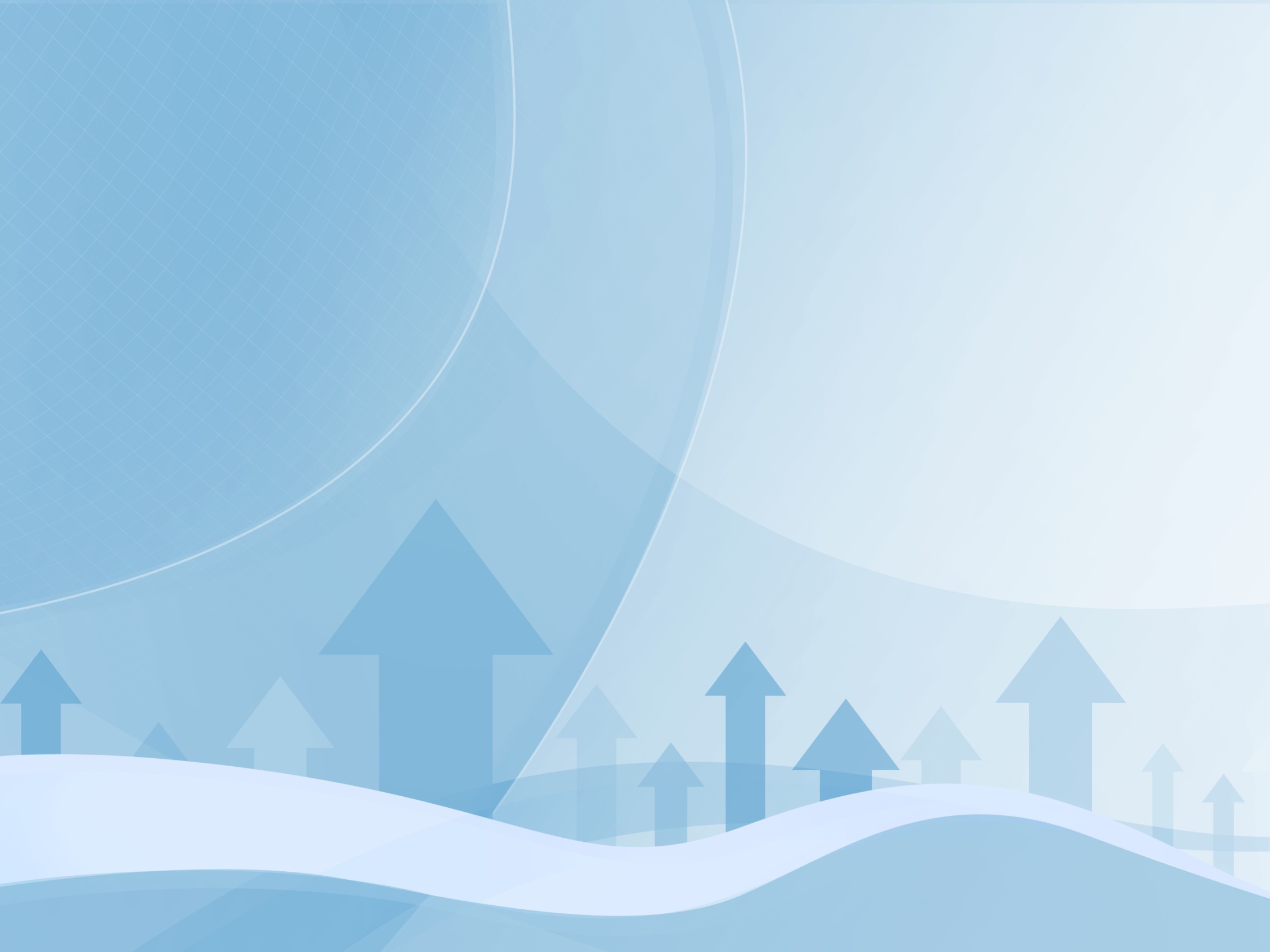 Результаты
Оценка связи
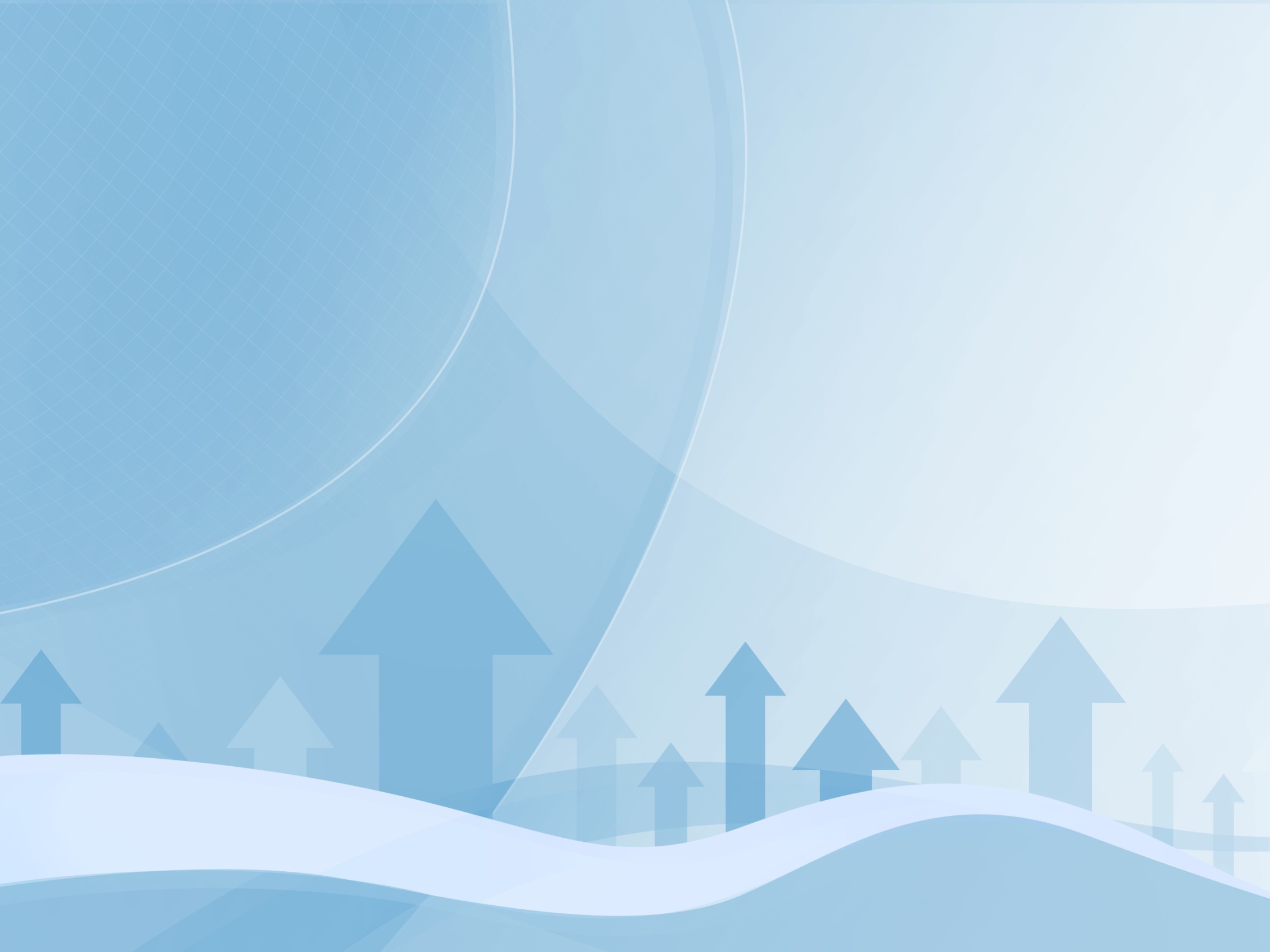 Результаты
Оценка статистической значимости коэффициентов корреляции
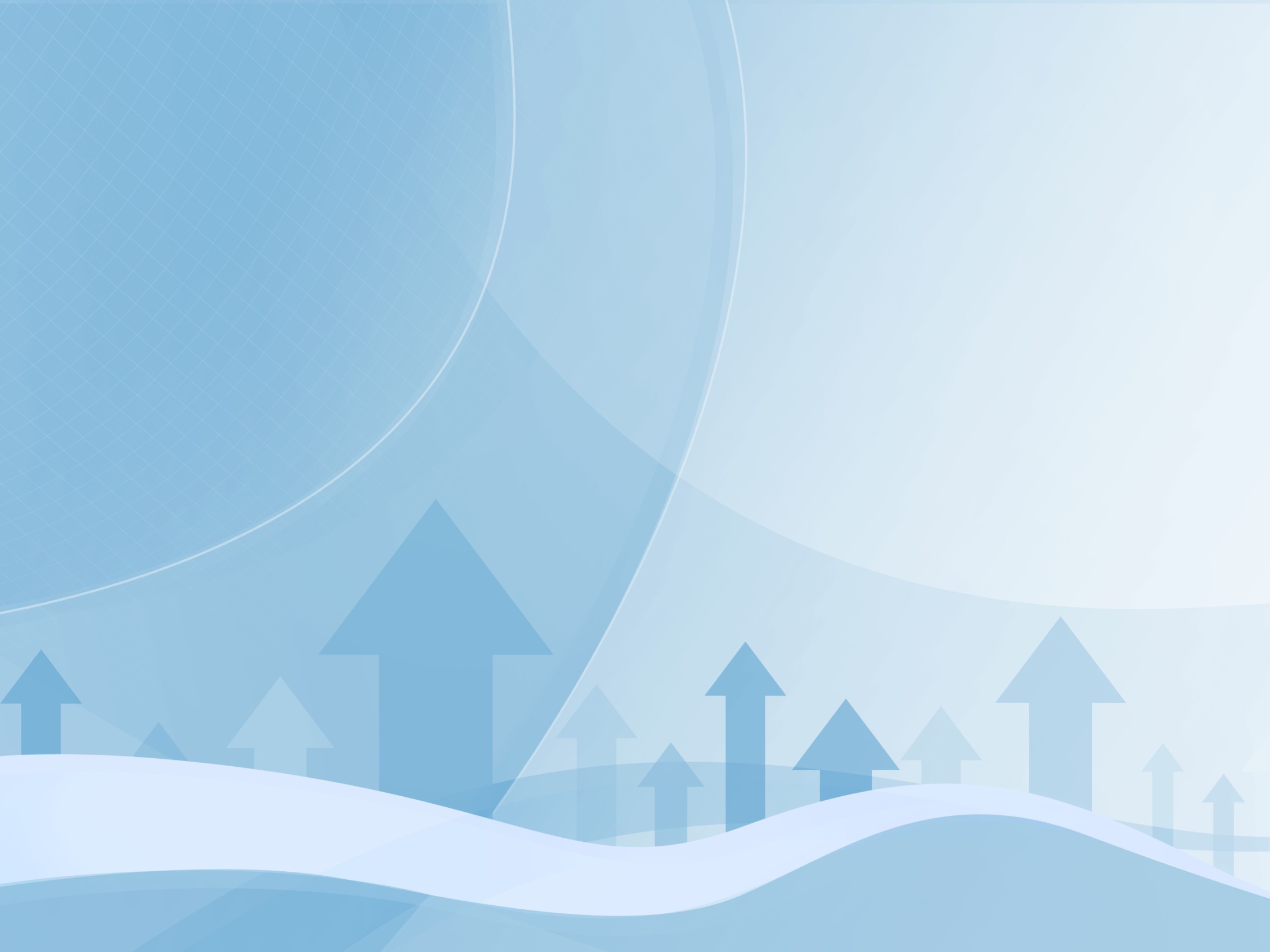 Результаты
Определение наличия различий количественных данных между группами
Нормальное распределение
T-критерий Стьюдента
Ненормальное распределение
Непараметрический критерий Манна-Уитни
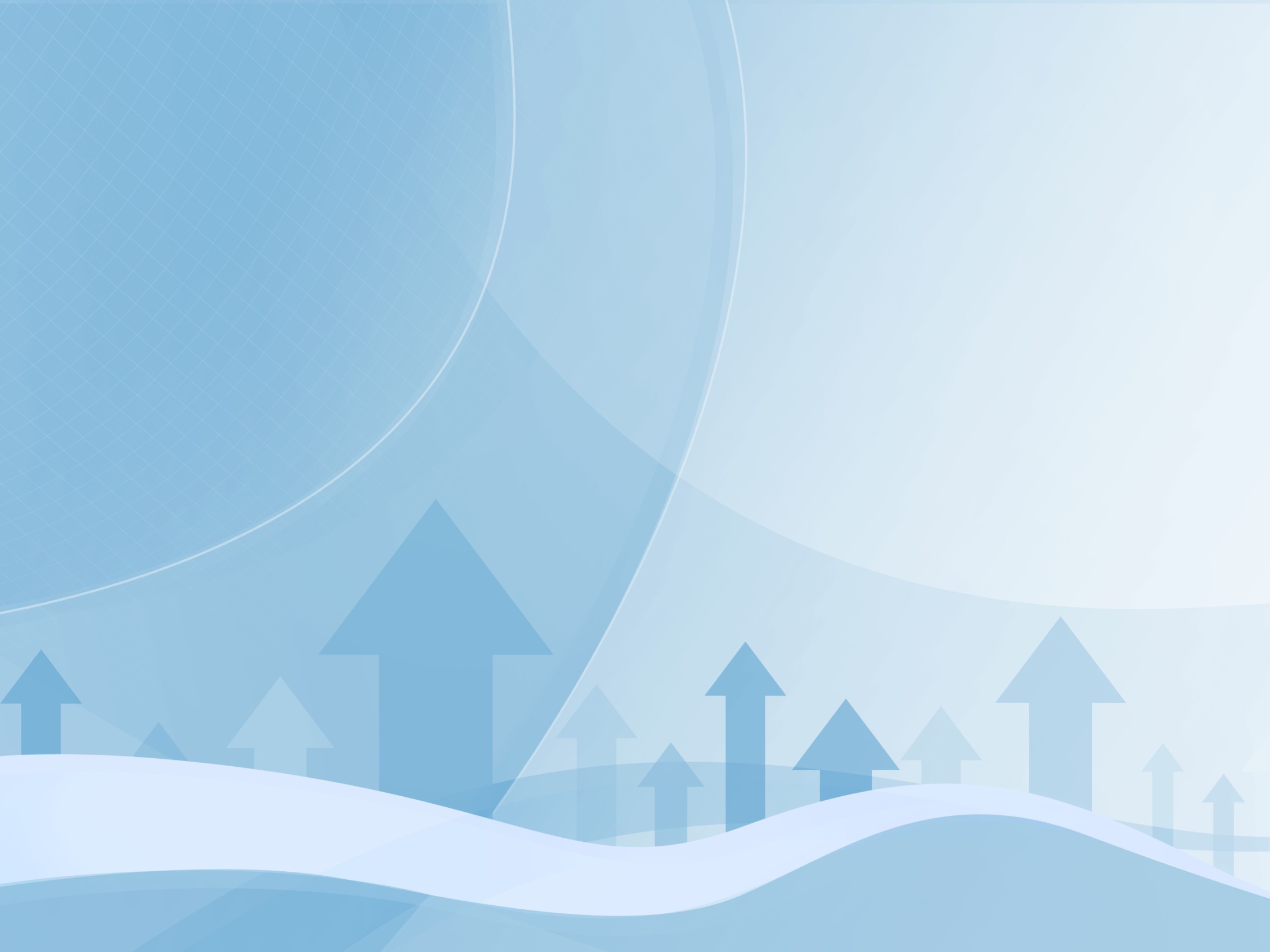 Результаты
Определение наличия различий качественных данных между группами
Таблица сопряженности
ХИ2эмп=3.89, ХИ2кри(df = 1, α=0.05 )= 3.84.
ХИ2эмп>ХИ2кр, Н0  отклоняется

Вывод: Имеются статистически значимые различия 
между группами по качественным признакам
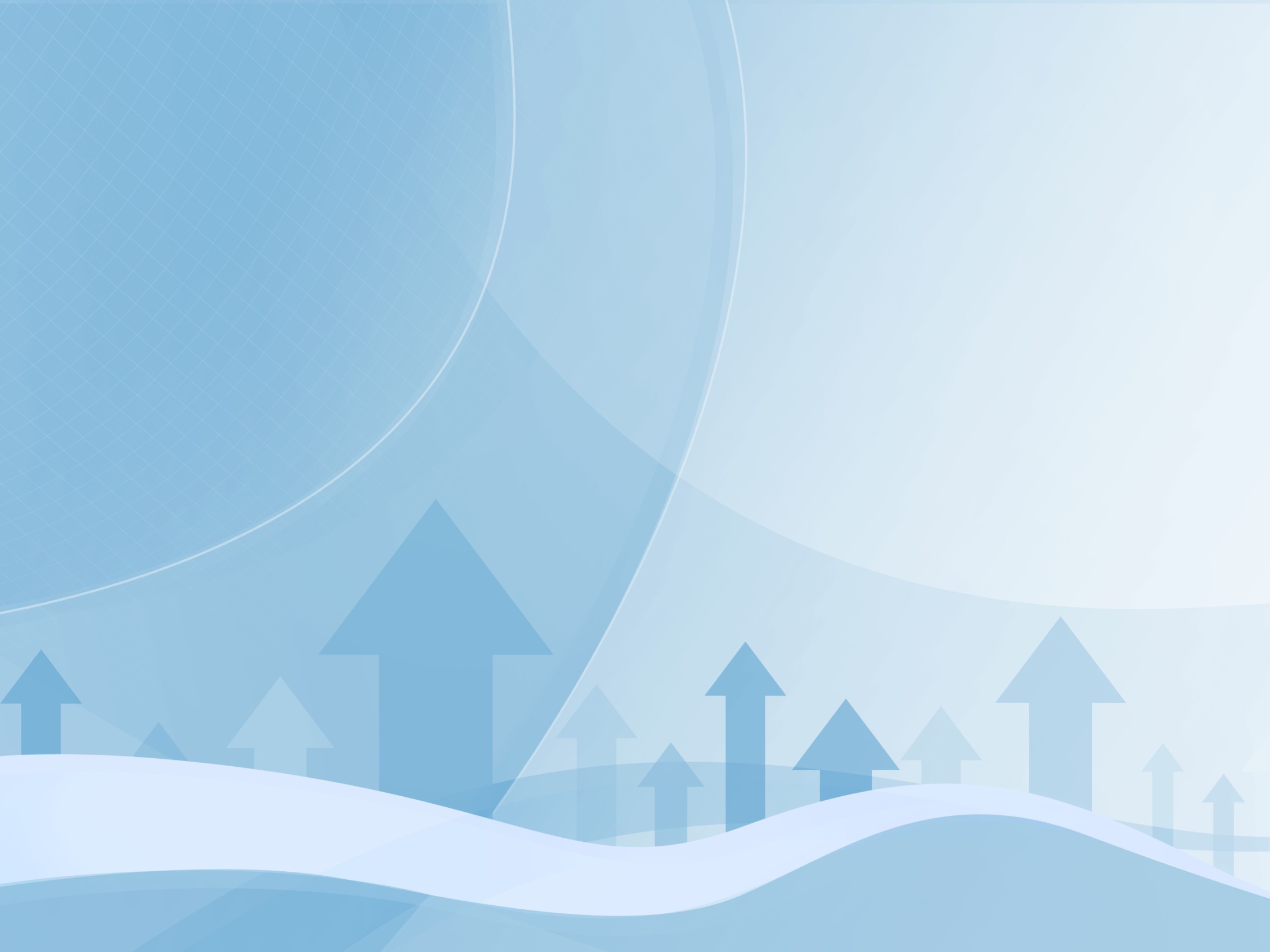 Заключение
Таким образом, была проведена статистическая обработка данных: описательная статистика, проверка на нормальность распределения, оценка связи между признаками и выявление различий между группами.            
         Выяснилось, что нормальному распределению соответствуют данные из столбцов «Возраст, лет», «WBC»,  «С/Я %» и «ЛИМ %». А также, что статистически значимая связь присутствует между столбцами «П/Я %»  и «СОЭ мм/ч до»  – связь слабая положительная, «П/Я %»  и «WBC» – слабая положительная, «П/Я %» и «С/Я %» – слабая положительная, «СОЭ до» и «Возраст, лет»  – слабая отрицательная. Различий между количественными независимыми группами обнаружено не было, однако были обнаружены статистически значимые различия между качественными данными и количественными связанными группами.
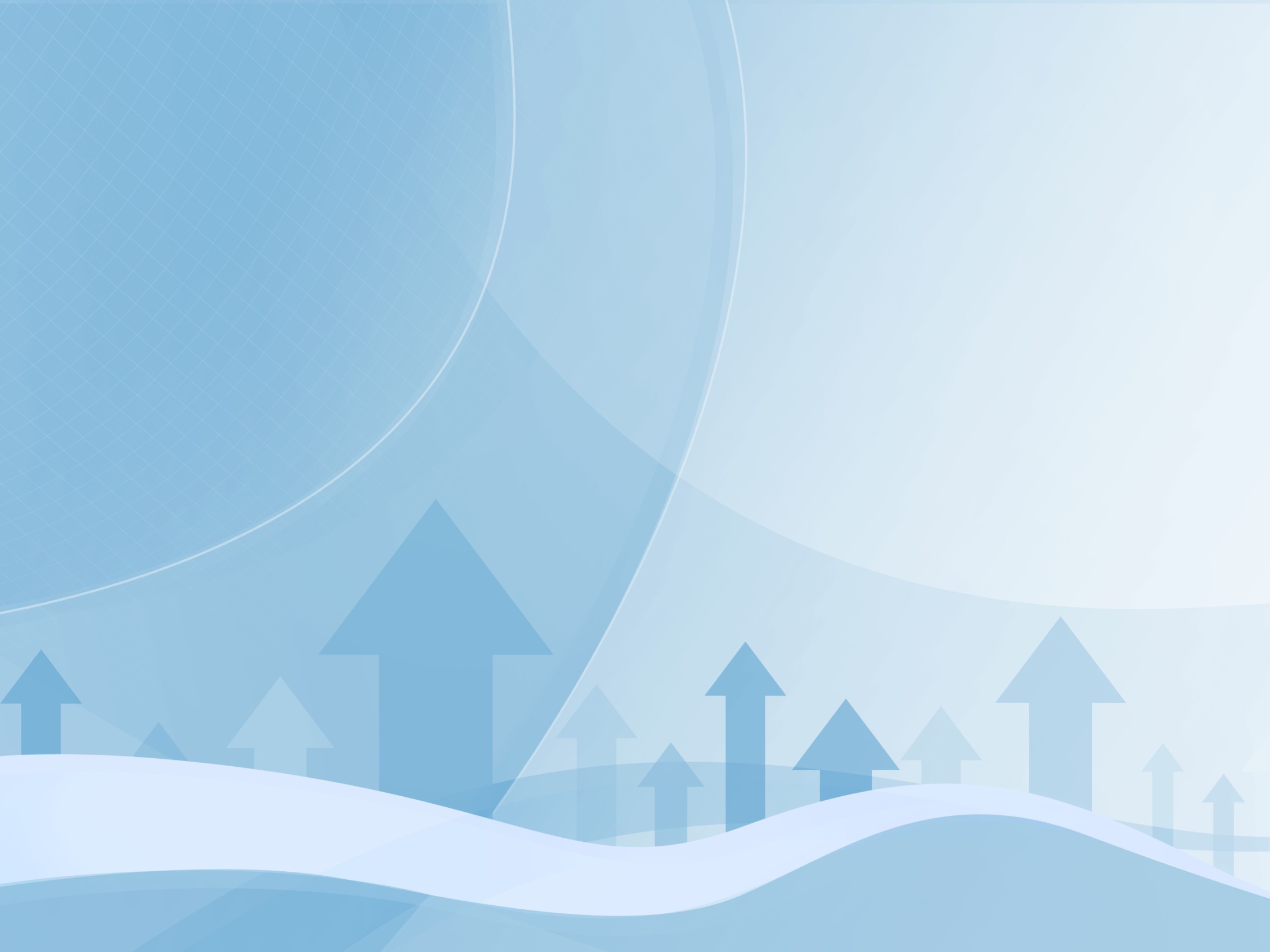 Список использованных источников
Наркевич, А. Н. Выбор метода для статистического анализа медицинских данных и способа графического представления результатов [Электронный ресурс] / А. Н. Наркевич, К. А. Виноградов // Социальные аспекты здоровья населения. – 2019. – Т.68. – №4. – 19 с.
Жижин, К.С. Медицинская статистика: учебное пособие / К.С. Жижин -  Ростов-на-Дону :  Феникс 2007. – 160 с.
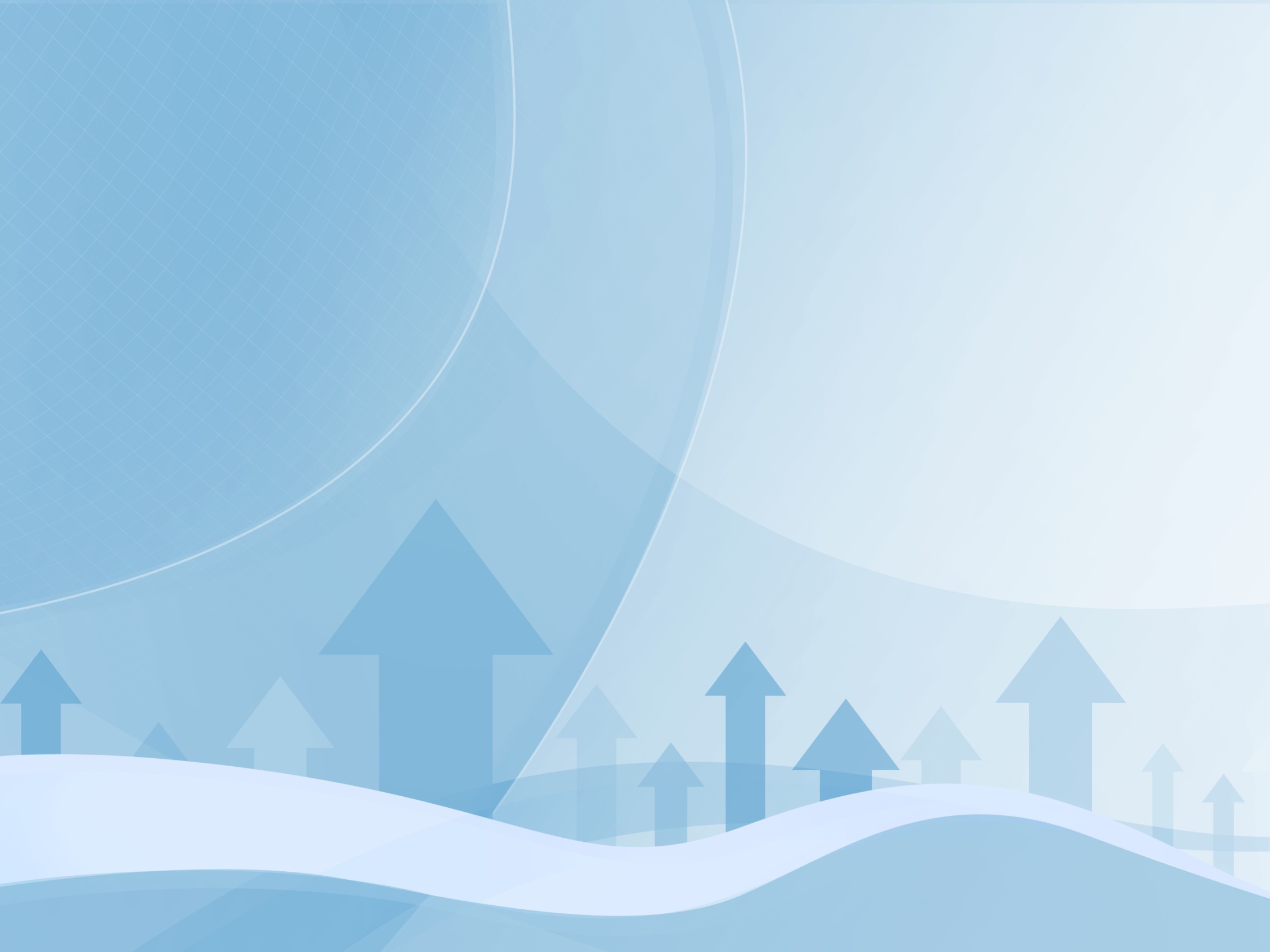 Благодарю за внимание
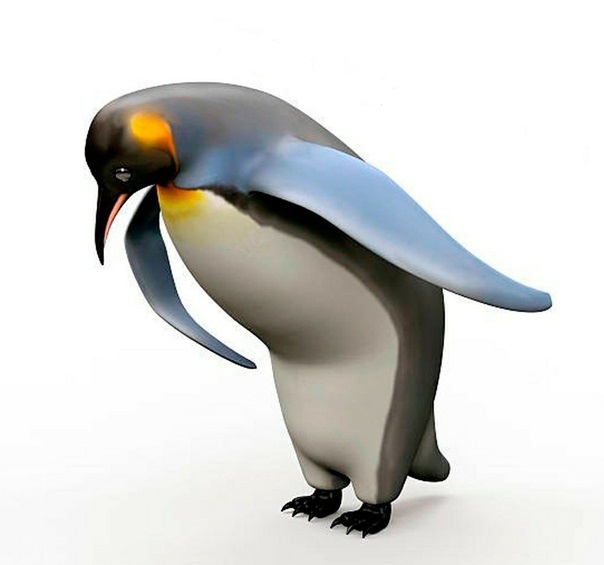 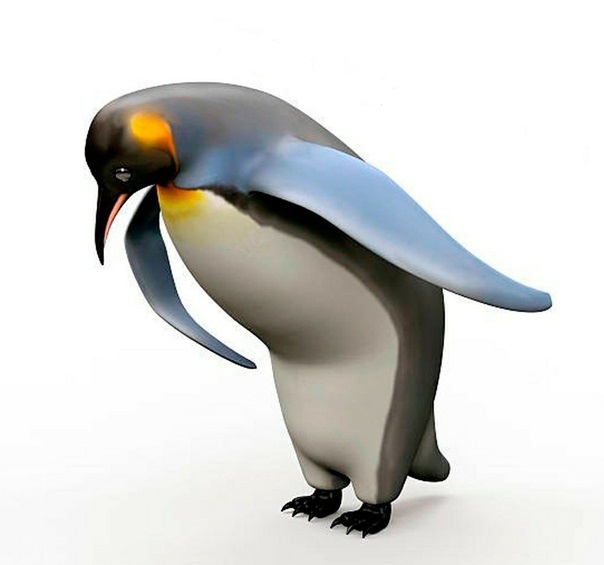